সকলকে স্বাগতম
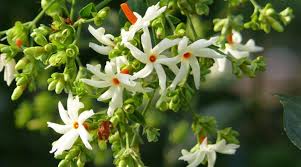 শিক্ষক পরিচিতি
বিনয় কুমার বিশ্বাস 
সহকারী শিক্ষক 
কোলা সদর উদ্দিন উচ্চ বিদ্যালয় 
রাজবাড়ী সদর , রাজবাড়ী । 
মোবাঃ ০১৭১৭৭৫৪৮০৭
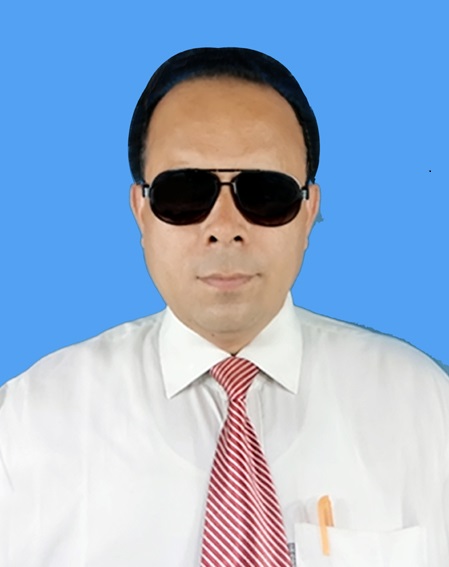 পাঠ পরিচিতি
শ্রেণীঃ ৮ম 
বিষয়ঃ বাংলা ১ম পত্র 
(পদ্যাংশ)
সময়ঃ ৫০ মিনিট 
তারিখঃ০১-০৯-২০২১ইং
এসো আমরা কিছু ছবি দেখি
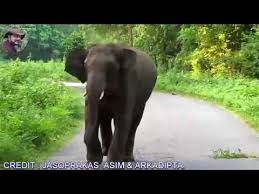 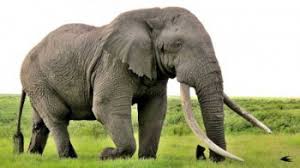 এসো আমরা কিছু ছবি দেখি
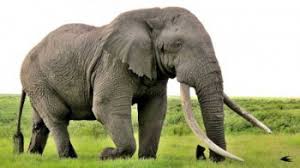 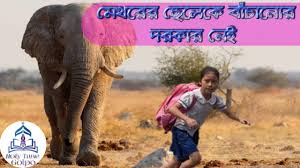 আজকের পাঠ
“বাবুরের মহত্ব”
-কালিদাস রায়
(শেষ অংশ)
শিখনফল
১.   কবিতার নির্ধারিত অংশ প্রমিথ উচ্চারণে আবৃতি করতে পারবে । 
২.    নুতন শব্দের অর্থসহ বাক্য তৈরী করতে পারবে ।
৩.   ‘কিভাবে প্রাণ ঘাতকই প্রাণ রক্ষক হয়’-তা শিক্ষার্থীরা জানতে পারবে ।
৪.   ‘বাবুরের মহত্ব’ কবিতার সারমর্ম  জানতে পারবে ।
আদর্শ পাঠ
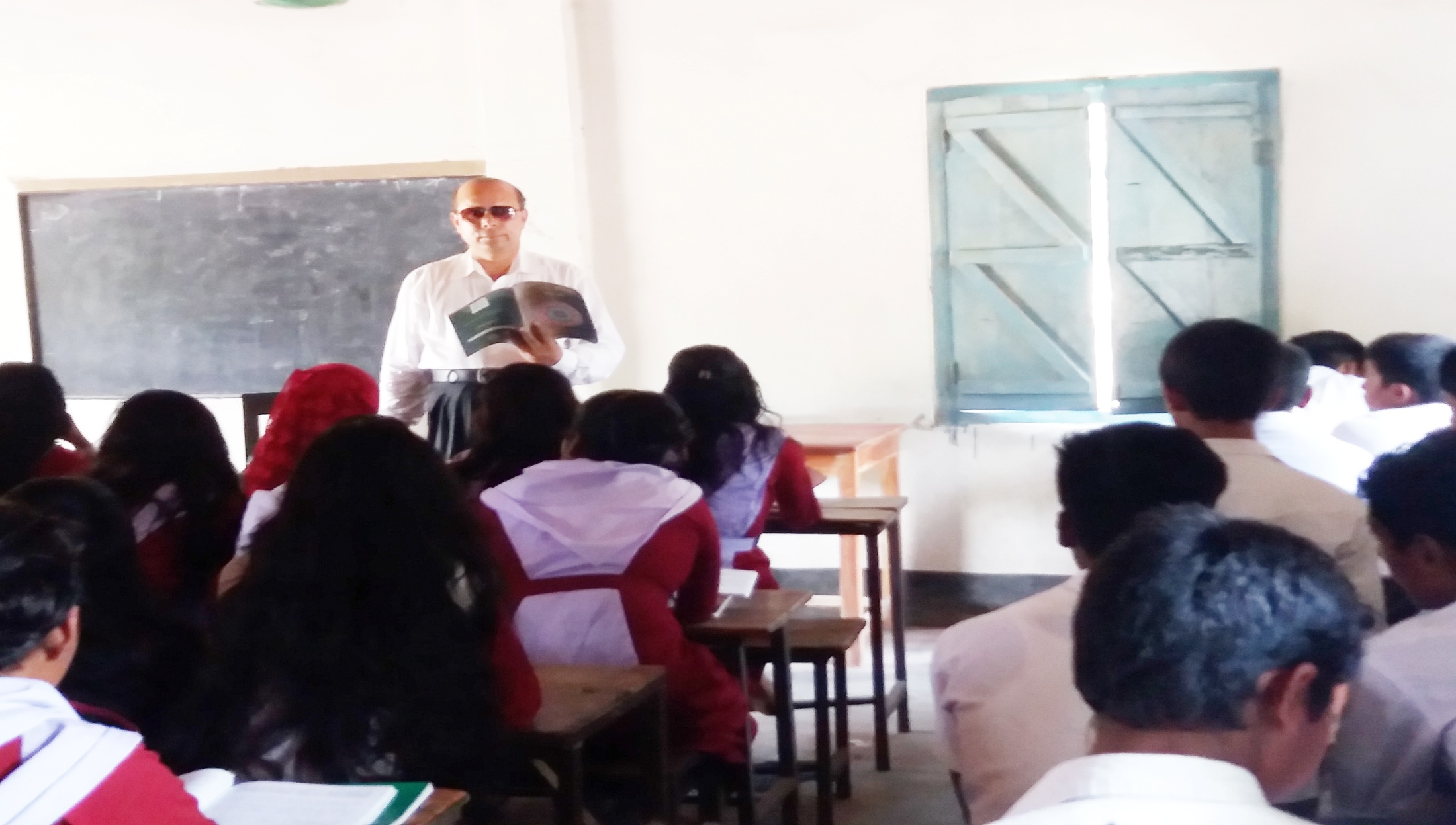 এসো আমরা নুতন শব্দের অর্থ জেনে নিই
পর্যটক
ভ্রমণকারী
গুপ্ত কৃপাণ
লুকানো তলোয়ার
বসুধা
পৃথিবী
শাস্তি প্রদান
দন্ডবিধান
একক কাজ
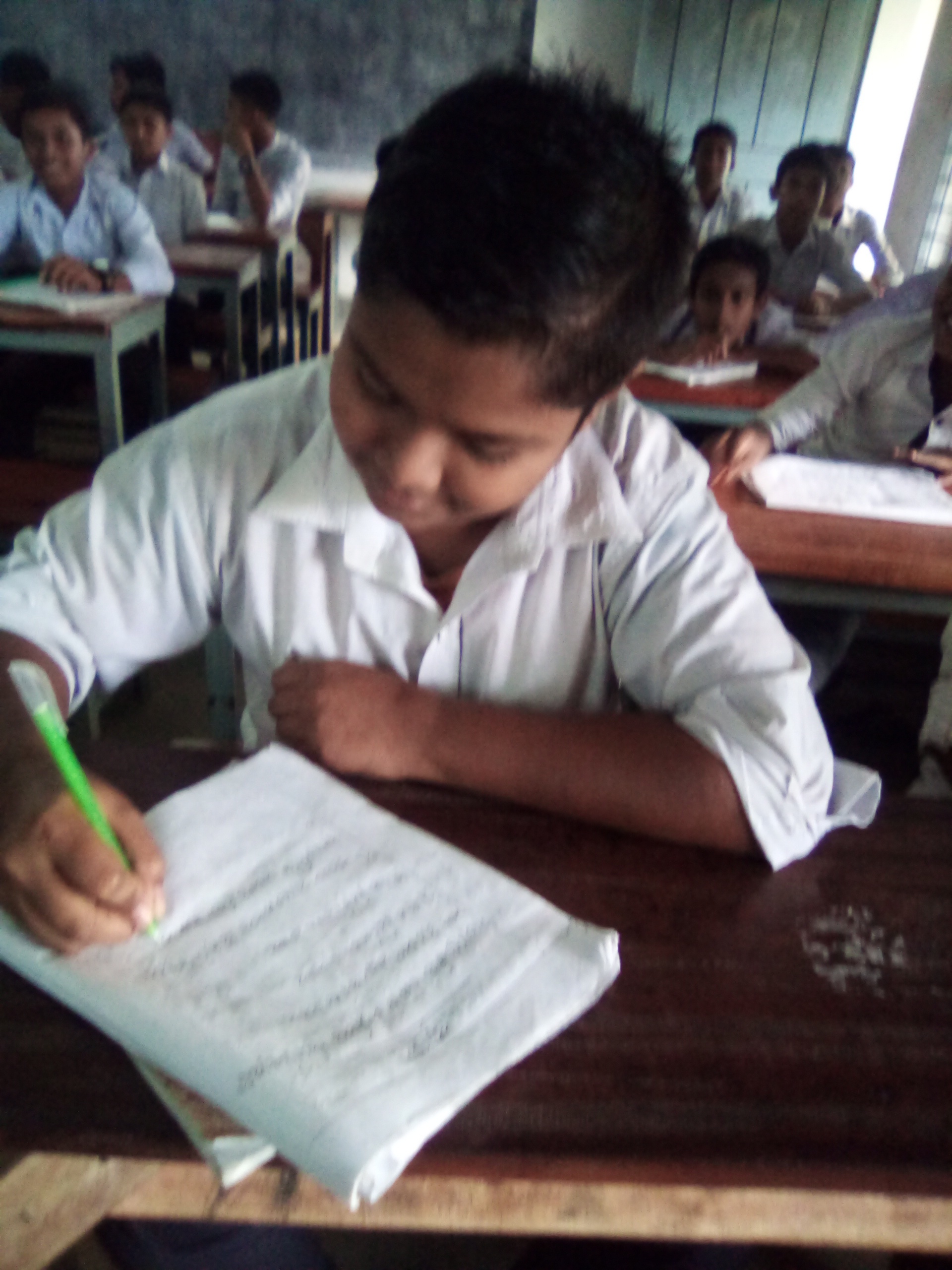 প্রশ্নঃ- ‘বিদেশী পূরুষে রাজপুত বীর চিনিল নিকটে এসে’- এ কথাটি ব্যাখ্যা কর ।
সরব পাঠ
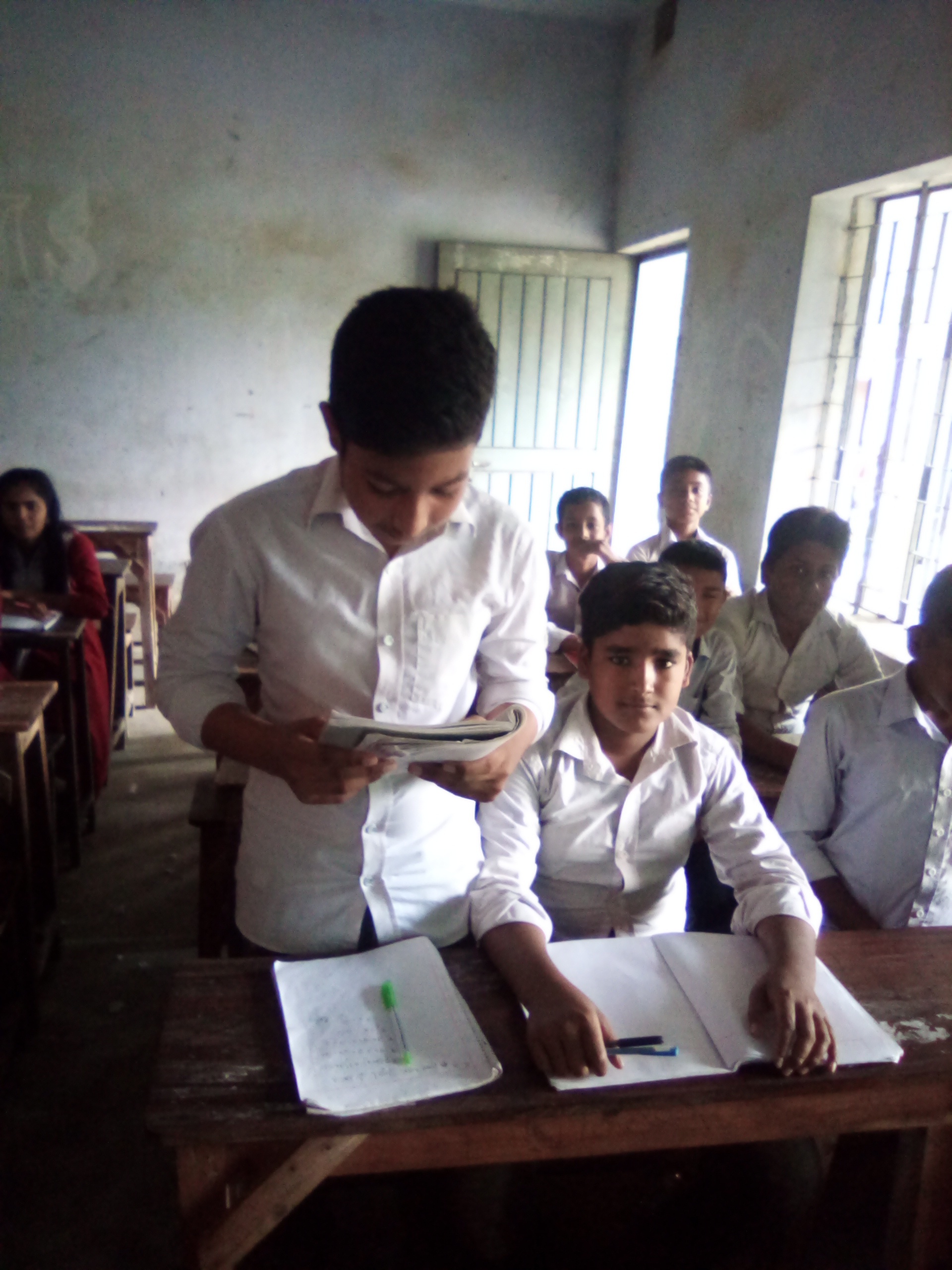 এসো আমরা কবিতার কিছু অংশ জেনে নিই
বিদেশী পূরুষে রাজপুত বীর চিনিল নিকটে এসে ,
		এ যে বাদশাহ স্বয়ং বাবুর পর্যটকের বেশে ।
			ভাবিতে লাগিল ,  ‘হরিতে ইহার প্রাণ 
			পথে পথে আমি করিতেছি সন্ধান ?
			বাবুরের পায়ে পড়ি সে তখন লুটে 
	কহিল সঁপিয়া গুপ্ত কৃপাণ বাবুরের করপুটে,-
	‘জাঁহাপনা, এই ছুরিখানা দিয়ে আপনার প্রাণবধ
	করিতে আসিয়া একি দেখিলাম! ভারতের রাজপদ 
		সাজে আপনারে , অন্য কারেও নয় ।
জোড়ায় কাজ
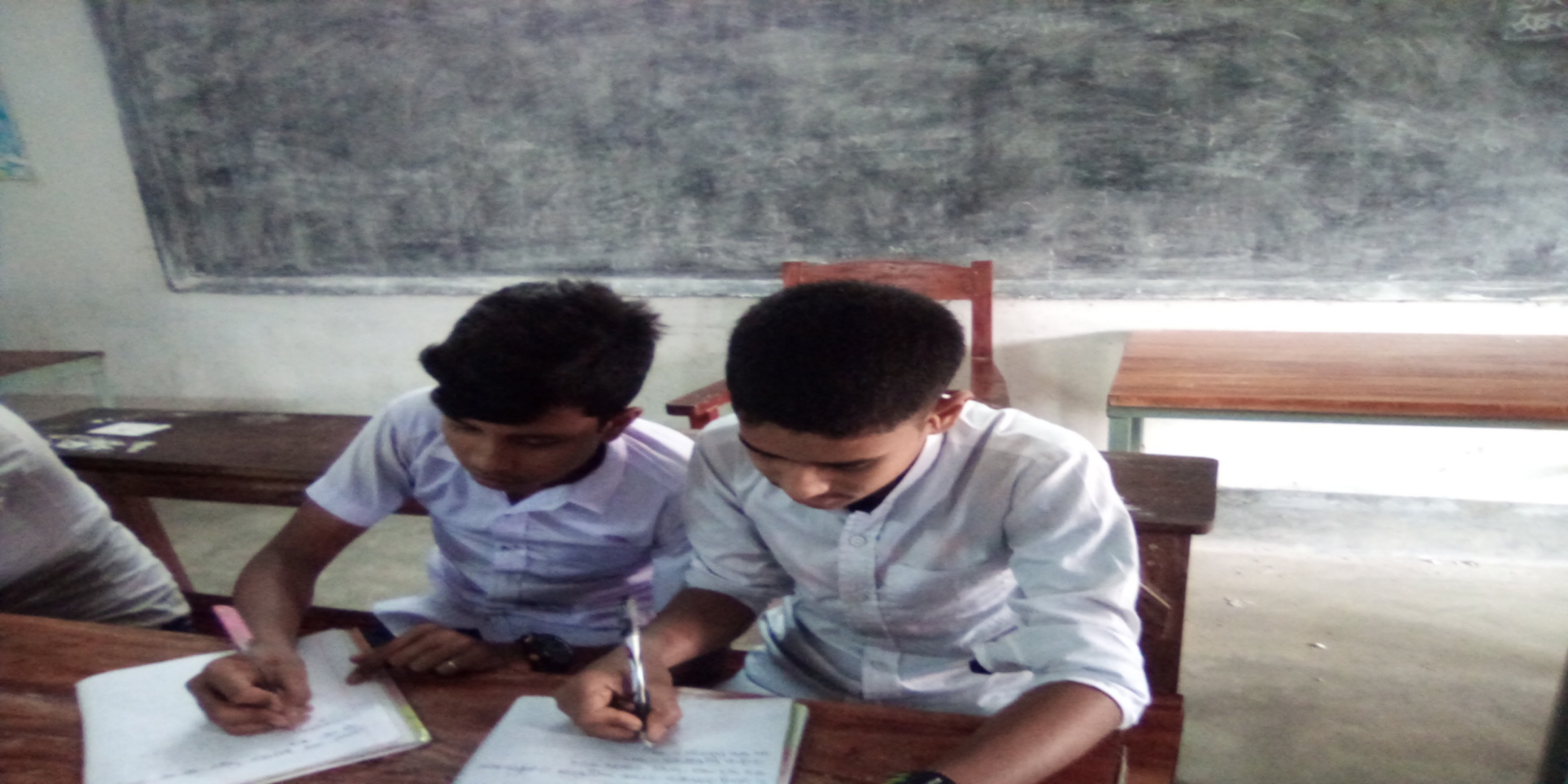 প্রশ্নঃ-‘ভারতের রাজপথ সাজে আপনারে, অন্য কারেও নয়’-কার উদ্দেশ্যে কেন, এ কথা বলছিলেন ?
নিরব পাঠ
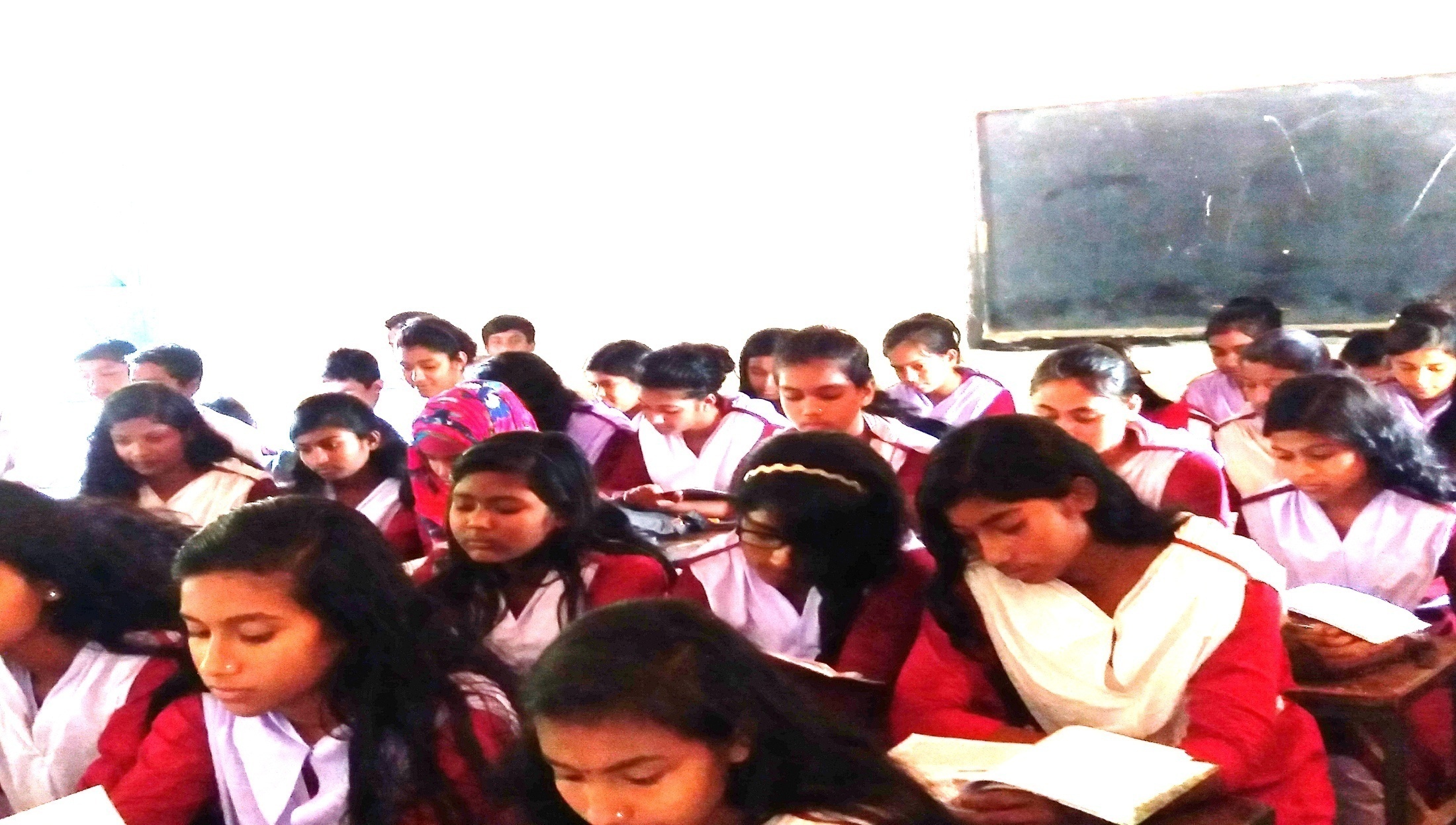 এসো আমরা কবিতার কিছু অংশ জেনে নিই
বীরভোগ্যা এ বসুধা এ কথা সবাই কয়, 
		ভারত-ভূমির যোগ্য পালক যেবা ,
তাহারে ছাড়িয়া, এ ভূমি অন্য কাহারে করিবে সেবা ?
	কেটেছে আমার প্রতিহিংসার অন্ধ মোহের ঘোর ,
			সঁপিতে জীবন , করুন এখন দন্ডবিধান মোর ।’
রাজপথ হতে উঠায়ে যুবকটিরে 
			কহিল বাবুর ধীরে,
‘বড়ই কঠিন জীবন দেওয়া যে জীবন নেওয়ার চেয়ে;
জান না কি ভাই ? ধন্য হলাম আজিকে তোমারে পেয়ে 
 	আজি হতে মোর শরীর রক্ষী হও;
প্রাণ-রক্ষকই হইলে আমার, প্রাণের ঘাতক নও ।’
দলগত  কাজ
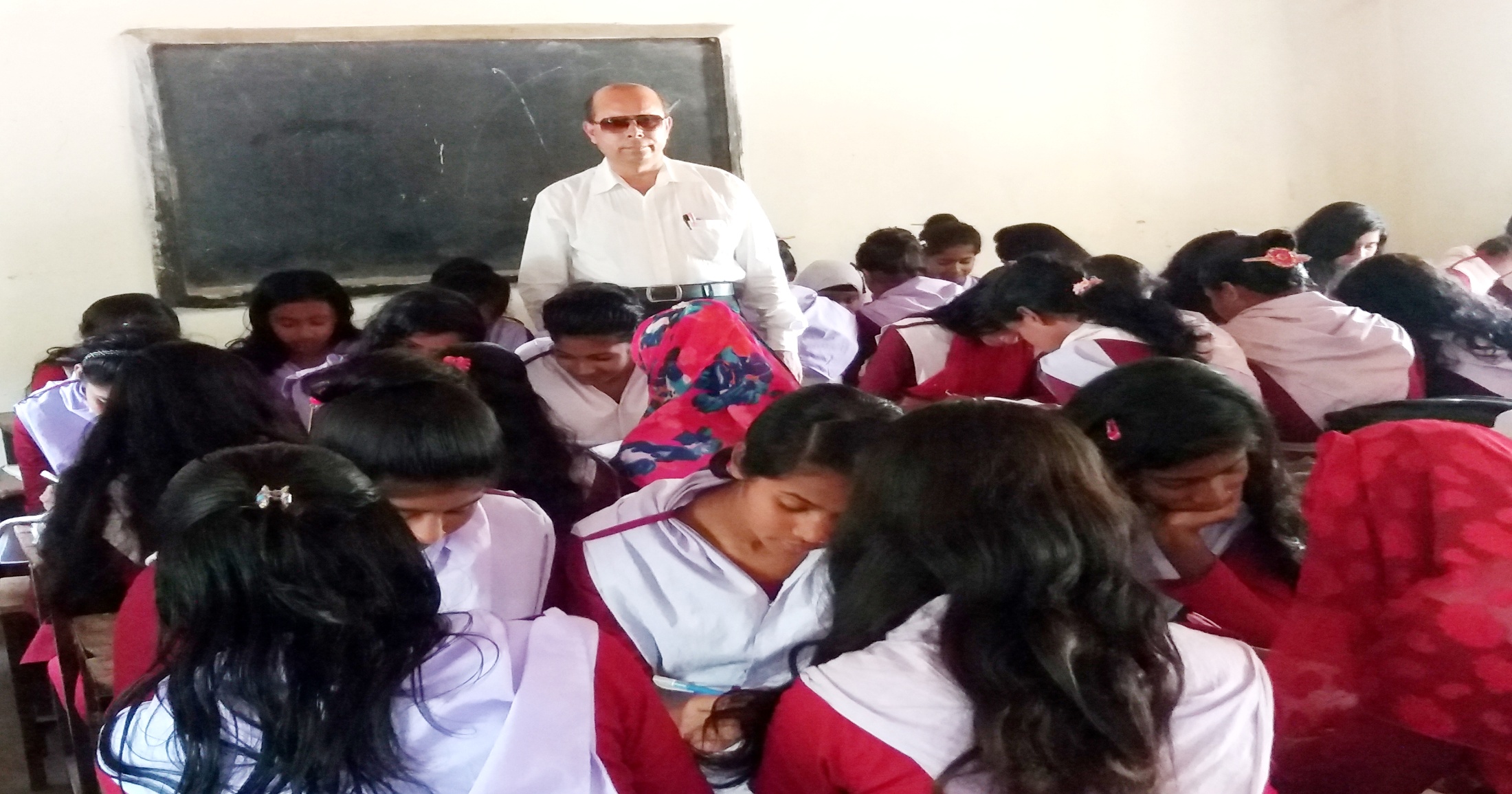 প্রশ্নঃ- ‘সঁপিনু জীবন, করুন এখন দন্ডবিধান মোর ।’- কে , কাহাকে এ কথাটি কেন বলেছেন ?
মূল্যায়ন-০১
প্রশ্নঃ-০১-  ‘বীরভোগ্যা এ বসুধা’ – এ কথার অর্থ কী ?
		ক.    বীরপূরুষরাই এ পৃথিবীতে মর্যাদা পেয়ে থাকেন 
		  খ.    বীরপূরুষগণই পৃথিবীতে কীর্তি স্থাপন করে থাকেন 
    গ.    বীরগণ পৃথিবীকে বেশী ভোগ করে
       ঘ.   এ পৃথিবীতে বীরের অধিকারই স্বীকৃত  
প্রশ্নঃ-০২- ‘বাবুরের মহত্ব’ কবিতায় ফুটে উঠেছে  বাবুরের – 
  i. ক্ষমতাশীলতা                                                               
  ii.  বীরত্ব                                                       
iii. মহানুভবতা  
নিচের কোনটি সঠিক ? 
ক.          i               খ.     i      ও     ii 
গ.     ii     ও     iii           ঘ.     i     ,     ii    ও     iii
মূল্যায়ন-০২
নীচের উদ্দীপকটি পড়;
 ০৩ ও ০৪ নং প্রশ্নের উত্তর দাও  
অভিজিতের বড় কাকা বলেন, মহৎ কাজ করা দ্বারা ভীষণ শত্রুর হৃদয়ও জয় করা যায় । কারন শত্রু যতই শক্তিশালী হোক না কেন ভালো ব্যবহারের কাছে নতিস্বীকার করতে বাধ্য । এসব মহৎ ব্যবহারের দ্বারা শত্রুকে মিত্রে পরিনত করার নজির পৃথিবীতে বহু আছে । তাঁরা তাঁদের মহত্ব দ্বারা শত্রু কেন , পৃথিবীকে জয় করতেও সক্ষম হয়েছেন ।
মূল্যায়ন-০৩
প্রশ্নঃ-০৩- মহৎ আচরণ কিভাবে শত্রুকে পরাজিত করে ? 
ক.  মহৎ আচরণের কাছে সবাই নতিস্বীকার করে বলে 
খ.    মহৎ আচরণ মানুষের পরম ধর্ম বলে 
    গ.    মহৎ মানুষ ধার্মিক বলে 
    ঘ.     মহৎ আচরণে ঈশ্বরও খুশি হয় বলে 
প্রশ্নঃ-০৪-উদ্দীপকের সাথে কোন কবিতার সাদৃশ্য আছে ?
	ক.   খাঁটি সোনা               খ.   অভিযাত্রা   
	গ.     বাবুরের মহত্ব           ঘ.    রুপাই
বাড়ীর কাজ-০১
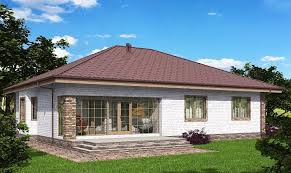 বাড়ীর কাজ-০২
উদ্দীপক 
“বাঁচিতে চাই না আর 
জীবন আমার সঁপিলাম,পীর,পুত পদে আপনার ।
ইব্রাহীমের গুপ্তঘাতক আমি ছাড়া কেউ নয়, 
ঐ অসিখানা এ বুকে হানুন সত্যের হোক জয়।”
বাড়ীর কাজ-০৩
প্রশ্নসমূহ
ক.   বাবুরের আসল নাম কি ?
খ.   ‘বড়ই কঠিন জীবন নেওয়া যে জীবন নেয়ার চেয়ে’-কেন? 
গ.   উদ্দীপকে উল্লিখিত ইব্রাহীমের গুপ্তঘাতকের সাথে ‘বাবুরের 	মহত্ব’ কবিতার বর্নিত রাজপুত বীরের সাদৃশ্যপূর্ণ দিকটি 	ব্যাখ্যা কর । 
ঘ.   উদ্দীপকটি ‘বাবুরের মহত্ব’ কবিতার সমগ্র ভাব প্রকাশে 	কতটুকু সক্ষম তা যুক্তি সহকারে বুঝিয়ে বল ।
সকলকে ধন্যবাদ
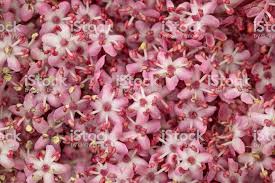